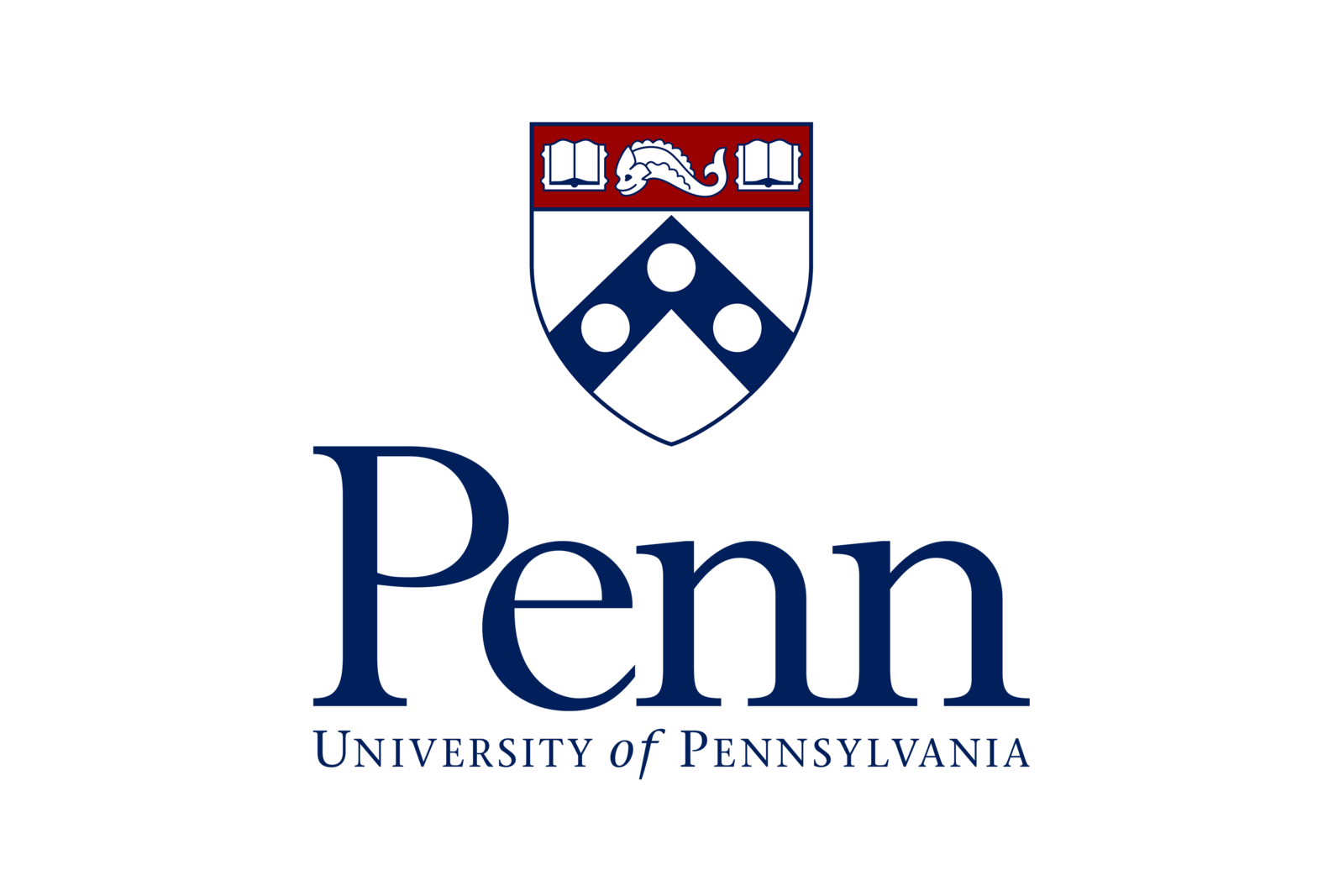 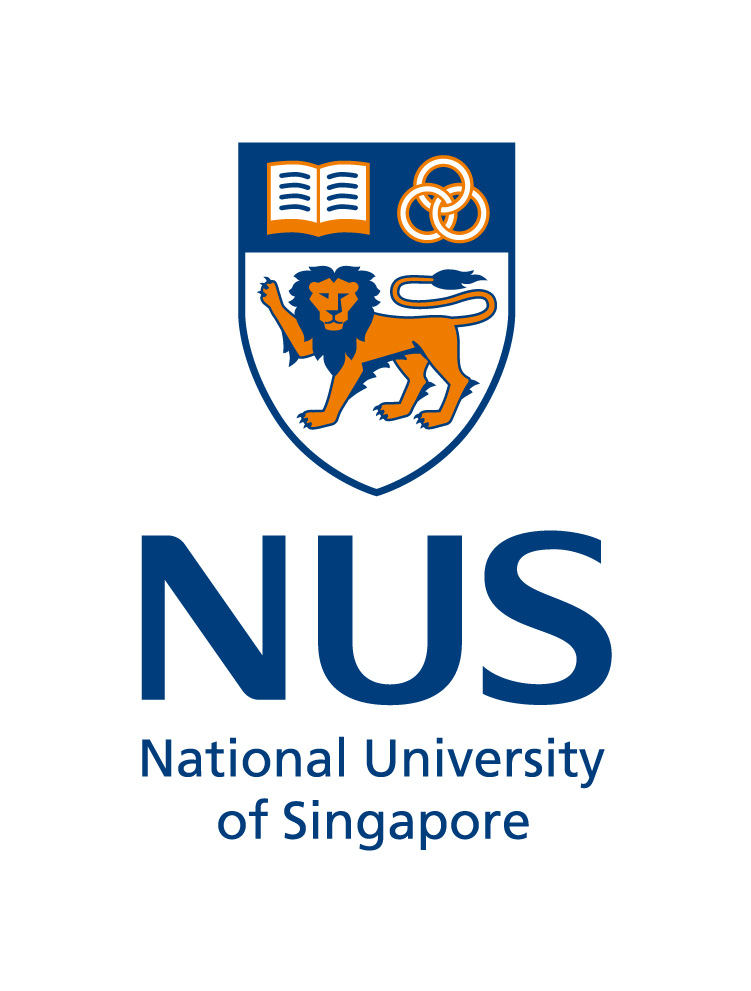 T-flapping in Singapore English:Evidence  from perception and production
Wesley Mark Lincoln
ɾ
SingSum 2024 | 10 July 2024
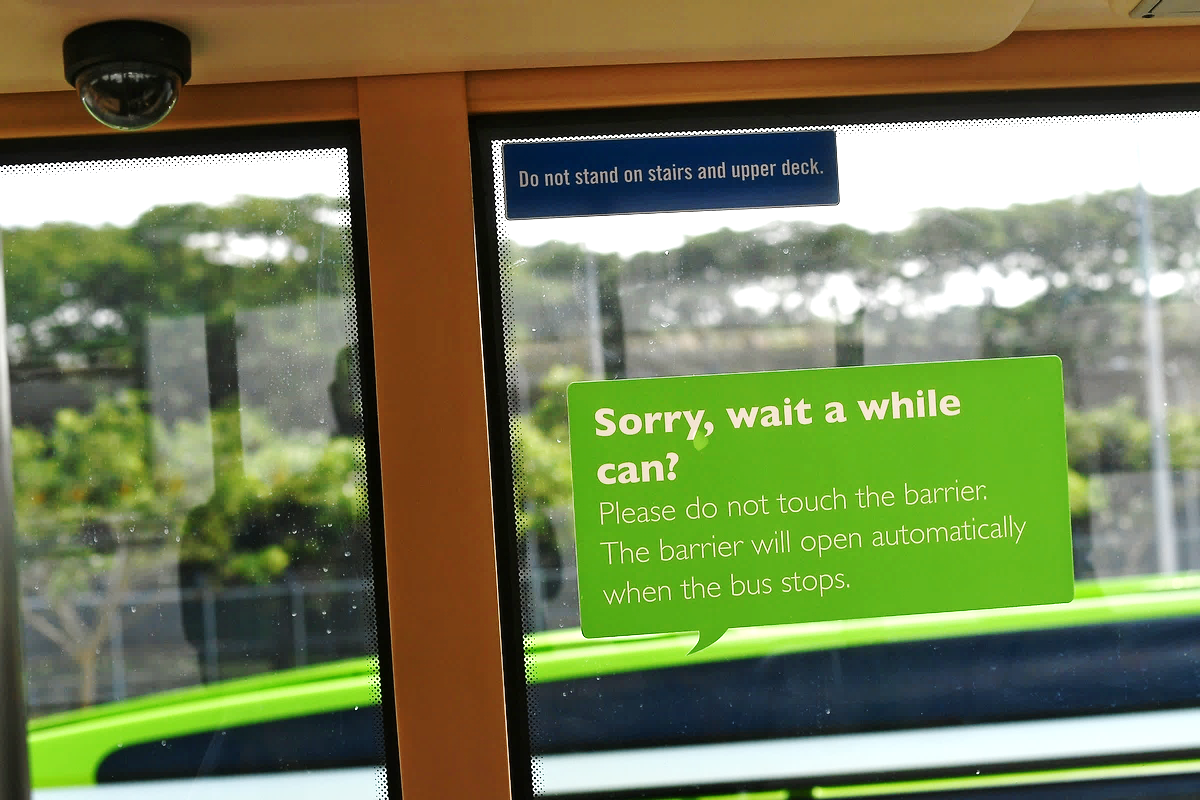 Endonormativity: Embrace of local norms for language use
[Speaker Notes: Endonormativity
Embrace of local language use → exemplified by embrace of CSE
Shift away from traditional BrE targets]
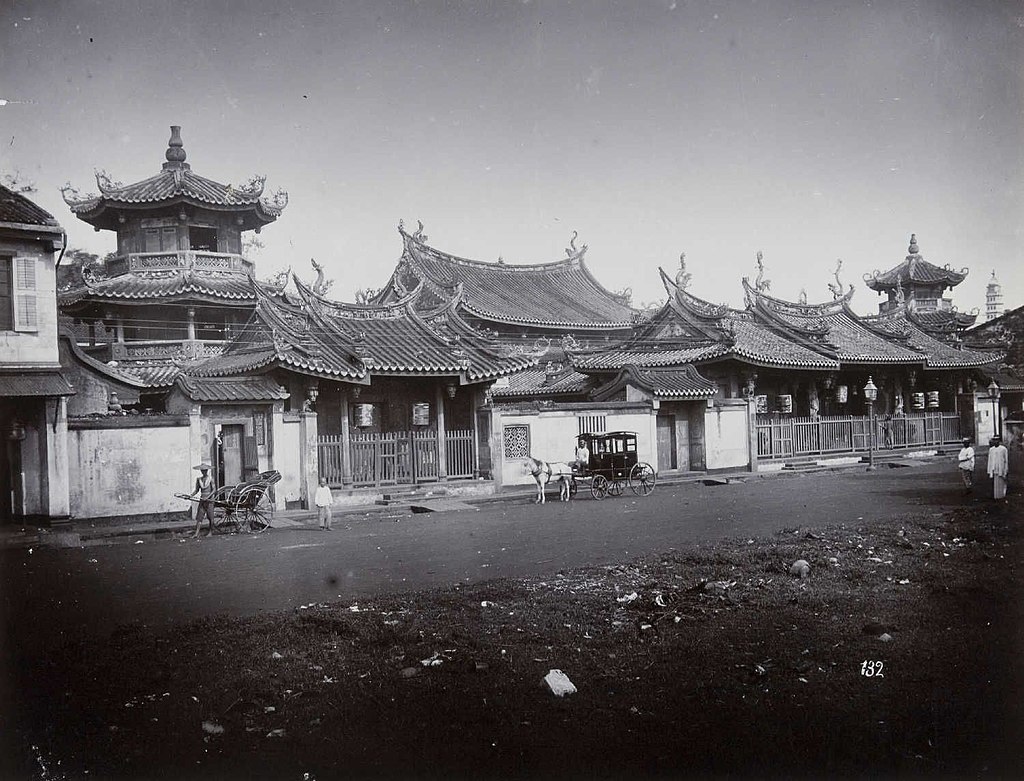 3
Singapore English
Singlish
English
Contact variety
Modelled after
Standard Southern
British English (SSBE)
Substrate:
Hokkien, Baba Malay
Lexifier:
mainly English
4
[Speaker Notes: Phonology as pronunciation patterns – whether CSE or SSE
More American and less British (traditional norm)
American-like pronunciation (slang as locals may say)
Pronouncing r at the end of a syllable]
Singapore English
Singlish
English
Shared phonological features
We need a
variationist
approach!
Non-rhoticity
Unaspirated /p t k/
Tense-lax vowel mergers
Syllable-timed rhythm
Starr (2019, 2021); Leimgruber (2012)
5
[Speaker Notes: Phonology as pronunciation patterns – whether CSE or SSE
More American and less British (traditional norm)
American-like pronunciation (slang as locals may say)
Pronouncing r at the end of a syllable]
Trends in SgE
Rising endonormativity
Americanisation?
Away from SSBE
towards local norms
Rising rhoticity
Lexical choice
S. Tan (2016); Starr (2016 2021); Y. Tan (2012 2016)
6
[Speaker Notes: Phonology as pronunciation patterns – whether CSE or SSE
More American and less British (traditional norm)
American-like pronunciation (slang as locals may say)
Pronouncing r at the end of a syllable]
Is Singapore English phonology becoming more American?
7
[Speaker Notes: Phonology as pronunciation patterns – whether CSE or SSE
More American and less British (traditional norm)
American-like pronunciation (slang as locals may say)
Pronouncing r at the end of a syllable]
/t/-flapping: /t/ → [ɾ]
SSBE
SgE
AmE
Not traditionally
associated
Not traditionally
associated
Pervasive;
complex conditioning
Yes: 	city forty get it
No: 	latex fifty
Not observed inread speech
(Y. Tan 2016)
shut up
But…
whatever
forty-three
8
Is Singapore English phonology becoming more American?
Has T-flapping arisen in Singapore due to AmE influence?
9
[Speaker Notes: Phonology as pronunciation patterns – whether CSE or SSE
More American and less British (traditional norm)
American-like pronunciation (slang as locals may say)
Pronouncing r at the end of a syllable]
Self-report data:

SgE speakers are well aware of AmE /t/-flapping
But do not claim to use it extensively
Tendency to report flaps for numbers
Accuracy (%)
Mean =
72.8%
n=105 participants
10
Lincoln & Starr (forthcoming)
Production Data
With Dr. Rebecca L. Starr
Q1: Do SgE speakers flap /t/?
Q2: Do their /t/-flapping patterns	align with AmE norms?
11
Approach: collect read speech (n=30)
12
[Speaker Notes: Asked to read three types of materials
Then analysed the recordings: for every /t/ sound we noted whether it was flapped or not]
SgE /t/-flapping within words
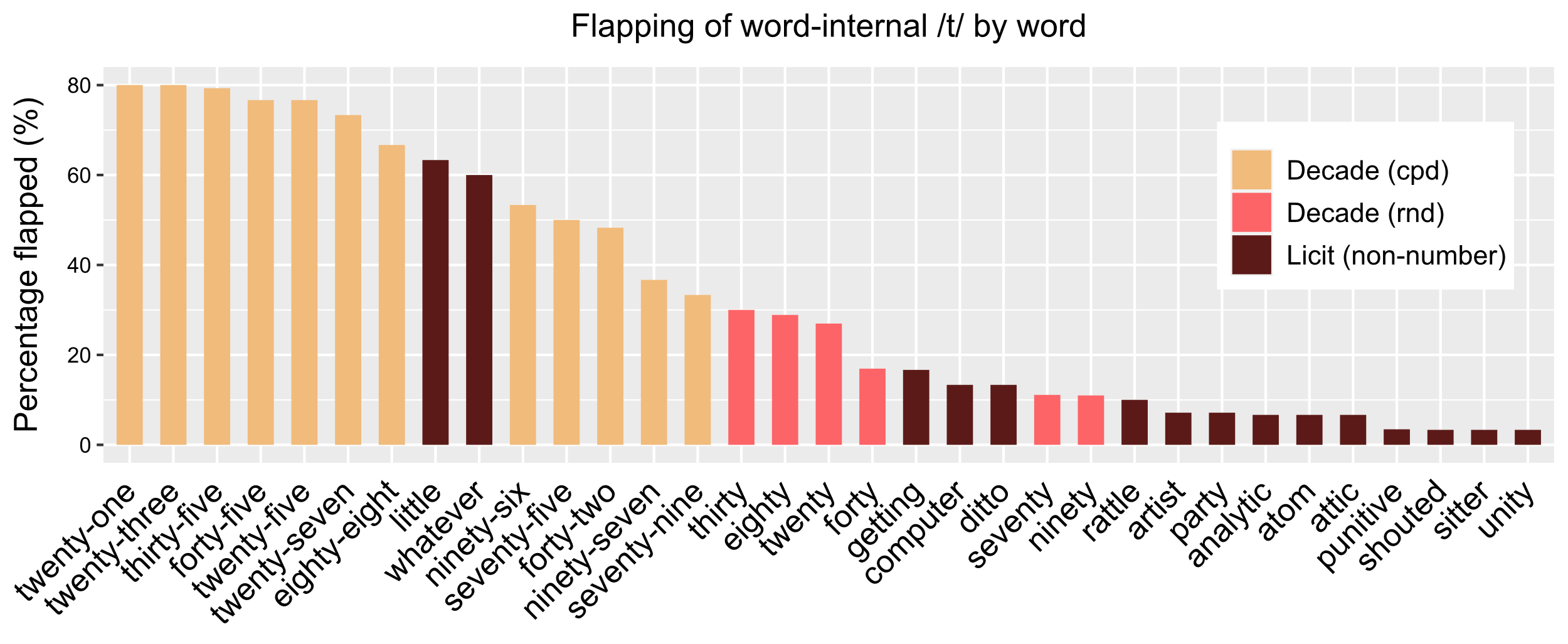 Compound numbers
Round numbers
Non-numbers
13
SgE /t/-flapping by environment
Flapping
(%)
Non-numbers

e.g. city
Between
wordse.g.what if
Compound
Numbers
e.g. 45
Round
Numbers
e.g. 40
14
[Speaker Notes: Different from American English
In American English /t/-flapping is used routinely in all of these situations]
Predictors of odds of /t/-flapping
15
[Speaker Notes: /t/-flapping seems to cut across different segments of society – not one particular group]
Discussion
SgE /t/-flapping not necessarily copied from AmE
Different distribution

Instead an independent development
True for New Zealand, Australian English(Meyerhoff & Niedzielski 2003; Horvath 2004)

Cross-linguistic tendency to lenite post-stress intervocalic stops (cf. BrE /t/-glottaling)
16
Perception Data
With Dr. Meredith J. Tamminga
Q3: Do SgE speakers evaluate 	flapped /t/ as an authentic 	local variant?
17
Approach: Social evaluation experiment
18
Audio stimulus manipulation
She told me that [fɔtinain] isthe correct response.
She told me that [fɔɾinain] isthe correct response.
She told me that [fɔtinain] isthe correct response.
19
Audio stimulus manipulation
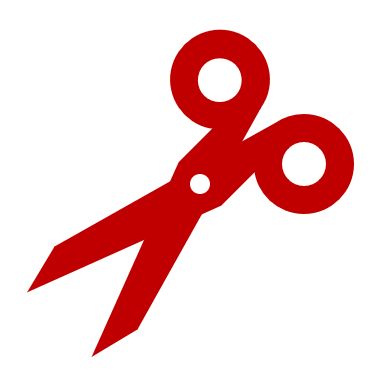 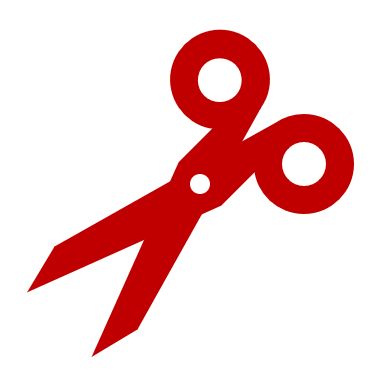 She told me that [fɔtinain] isthe correct response.
She told me that [fɔɾinain] isthe correct response.
She told me that [fɔtinain] isthe correct response.
20
Audio stimulus manipulation
She told me that [fɔtinain] isthe correct response.
She told me that [fɔɾinain] isthe correct response.
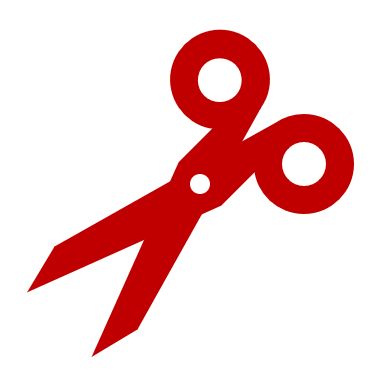 She told me that [fɔtinain] isthe correct response.
21
Audio stimulus manipulation
She told me that [fɔtinain] isthe correct response.
She told me that [fɔɾinain] isthe correct response.
digital splice
She told me that [fɔtinain] isthe correct response.
22
Audio stimulus manipulation
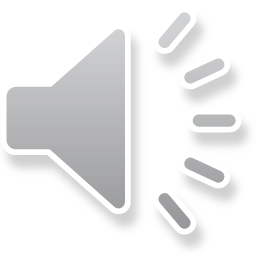 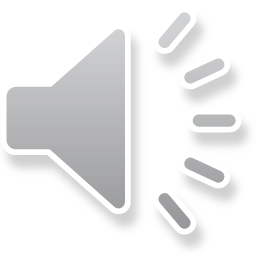 She told me that [fɔtinain] isthe correct response.
She told me that [fɔɾinain] isthe correct response.
23
Lexical items
24
Predictions
If SgE T-flapping is a local development limited to numbers:
Numbers
Non-numbers
Localness
flap
stop
flap
stop
26
Predictions
If SgE T-flapping is an AmE import with the same distribution:
Numbers
Non-numbers
Localness
flap
stop
flap
stop
27
Predictions
If SgE T-flapping is not considered a local feature:
Numbers
Non-numbers
Localness
flap
stop
flap
stop
28
How do we measure localness?
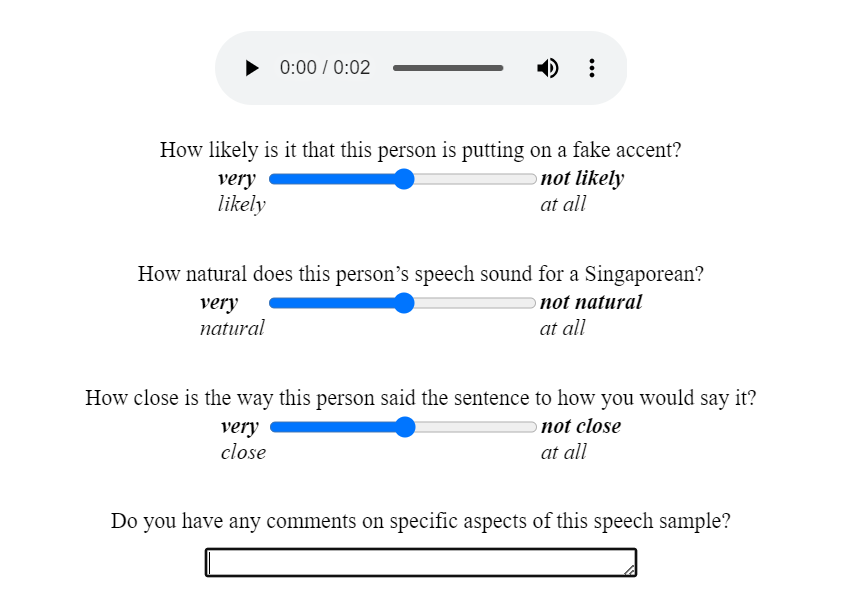 29
How likely is it that this person isputting on a fake accent? (n=68)
Number
Non-number
Less
likely fake
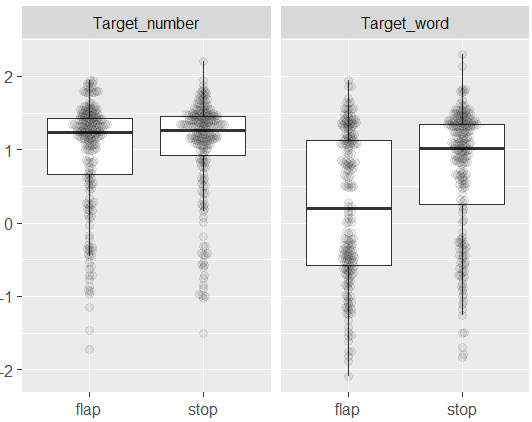 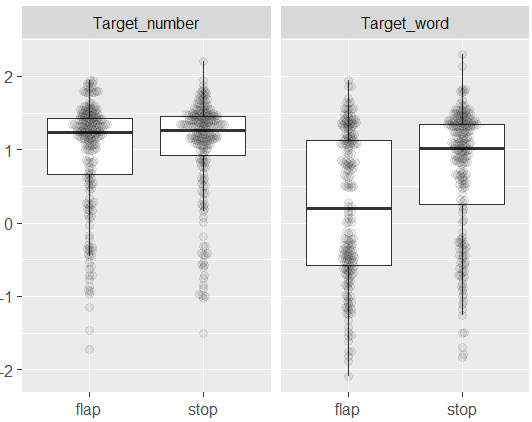 Fakeness
(Z-scored)
Bimodal?
More likely fake
30
How natural does this person’s speechsound for a Singaporean? (n=68)
Number
Non-number
More natural
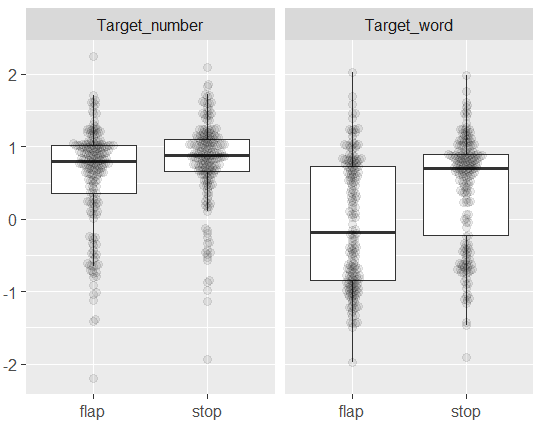 Naturalness
(Z-scored)
Less natural
31
How close is the way this person said the sentence to how you would say it? (n=68)
Number
Non-number
Closer
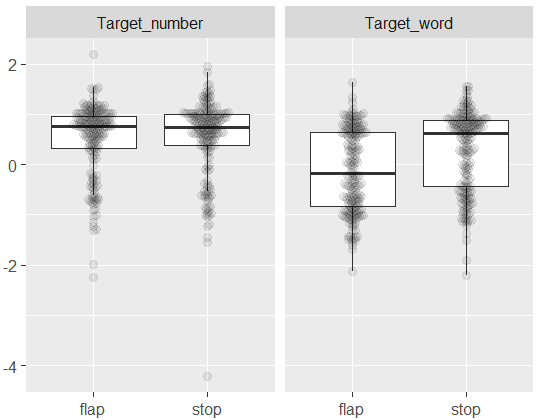 Closeness
(Z-scored)
Further
32
Predictors of closeness
n = 68 participants
Note: ***: p<0.001; *: p<0.05
33
Discussion
SgE speakers rate flaps:
As local as stops in numbers
Less local than stops in non-numbers
Consistent with T-flapping as a local feature
No AmE exposure effects – not a matter of “copying”

No age or gender effects – perhaps a well-established feature
34
[Speaker Notes: /t/-flapping seems to cut across different segments of society – not one particular group]
SgE /t/-flapping seems to be neither an AmE import nor an innovation – but likely an established local feature
35
Q: Is Singapore English phonology becoming more American?A: Based on T-flapping, no!
36
[Speaker Notes: Phonology as pronunciation patterns – whether CSE or SSE
More American and less British (traditional norm)
American-like pronunciation (slang as locals may say)
Pronouncing r at the end of a syllable]
Q: Is Singapore English phonology becoming more American?A: Based on T-flapping, no!

But the prestige of AmE may influence the spread of T-flapping in SgE.
37
[Speaker Notes: Phonology as pronunciation patterns – whether CSE or SSE
More American and less British (traditional norm)
American-like pronunciation (slang as locals may say)
Pronouncing r at the end of a syllable]
Current follow-up
38
[Speaker Notes: /t/-flapping seems to cut across different segments of society – not one particular group]
Thank You!
39
Appendices
40
References
Alderton Roy. 2021. T-tapping in Standard Southern British English: An ‘elite’ sociolinguistic variant? Journal of Sociolinguistics 2021 1–12. doi.org/10.1111/josl.12541 
Cowie Claire. 2021. Resolving Conflicting Evidence of Rhoticity in Indian English. [Paper presentation]. NUSS FASS Language and Linguistics Research Cluster talk.
de Jong Kenneth J. 1998. Stress-related variation in the articulation of coda alveolar stops: Flapping revisited. Journal of Phonetics 26. 283–310.
Deterding David. 2007. Singapore English. Edinburgh: Edinburgh University Press.
Eddington David and Dirk Elzinga. 2008. The phonetic context of American English flapping: Quantitative evidence. Language and Speech 51(3). 245–266.
Foo Amanda Limin and Tan Ying-Ying. 2019. Linguistic insecurity and the linguistic ownership of English among Singaporean Chinese. World Englishes 38(4). 606–629.
Hannisdal Bente. 2021. A corpus-based study of /t/ flapping in American English broadcast speech. The Corpus Phonology of English: Multifocal Analyses of Variation ed. by Anne Przewozny Cécile Viollain and Sylvain Navarro 256–276. Cambridge: Cambridge University Press.
41
References
Haugen Einar. 1938. Notes on voiced t in American English. Dialect Notes 6. 627–634.
Hickey Raymond. 2004. Irish English: Phonology. A Handbook of Varieties of English Volume 1: Phonology ed. by Edgar W. Schneider Kate Burridge Bernd Kortmann Rajend Mesthrie and Clive Upton 68–97. Berlin: De Gruyter.
Meyerhoff Miriam and Nancy Niedzielski. 2003. The globalisation of vernacular variation. Journal of sociolinguistics 7(4). 534–555.
Schneider Edgar W. Kate Burridge Bernd Kortmann Rajend Mesthrie and Clive Upton (eds.) 2004. A Handbook of Varieties of English Volume 1: Phonology. Berlin: De Gruyter.
Starr Rebecca L. 2019. Cross-dialectal awareness and use of the bath-trap distinction in Singapore: Investigating the effects of overseas travel and media consumption. Journal of English Linguistics 47(1). 55 – 88.
Starr Rebecca L. 2021. Changing language changing character types. Social Meaning and Linguistic Variation: Theorizing the Third Wave ed. by Lauren Hall-Lew Emma Moore and Robert J. Podesva 315–337. Cambridge: Cambridge University Press.
42
References
Stuart-Smith Jane. 2006. The influence of the media. The Routledge Companion to Sociolinguistics ed. by Carmen Llamas Louise Mullany and Peter Stockwell 140–148. First edition. London: Routledge.
Stuart-Smith Jane and Claire Timmins. 2014. Language and the influence of the media: A Scottish perspective. Sociolinguistics in Scotland ed. by Robert Lawson 177–196. Hampshire: Palgrave Macmillan.
Tan Ying-Ying. 2012. To r or not to r: Social correlates of /ɹ/ in Singapore English. International Journal of the Sociology of Language 218. 1–24.
Tan Ying-Ying. 2016. The Americanization of the phonology of Asian Englishes: Evidence from Singapore. Communicating with Asia: The Future of English as a Global Language ed. by Gerhard Leitner Azirah Hashim & Hans-Georg Wolf 120–134. Cambridge: Cambridge University Press.
Vaux Bert. 2000. Flapping in English. Paper presented at the annual meeting of the Linguistic Society of America paper Chicago.
Zue Wictor W. and Martha Laferriere. 1979. Acoustic study of medial /td/ in American English. The Journal of the Acoustical Society of America 66(4). 1039–1050.
43
Appendix A: Sample survey question (AmE)
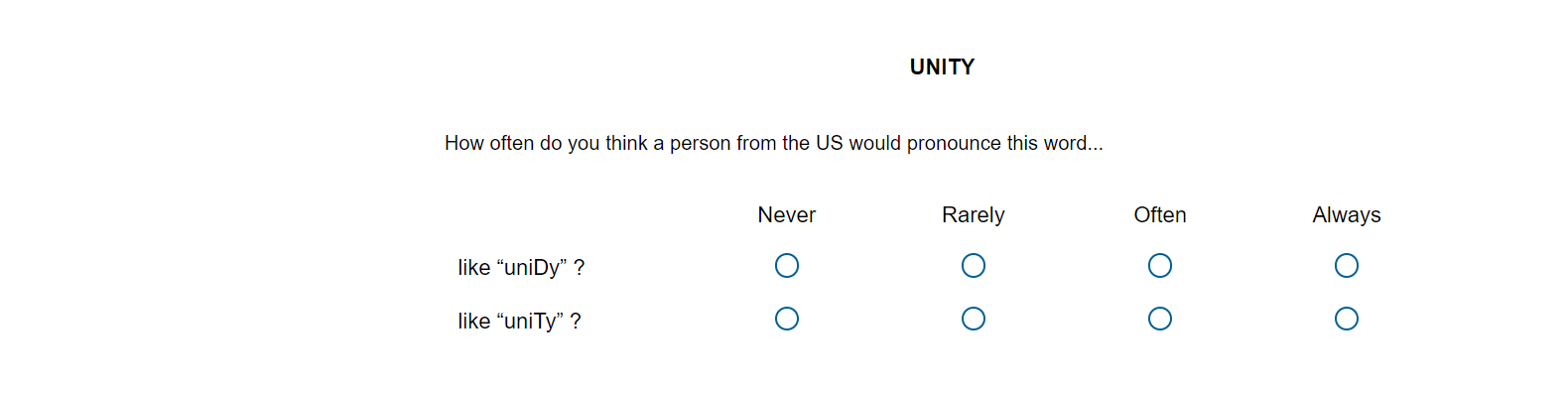 Appendix B: Sample survey question (SgE)
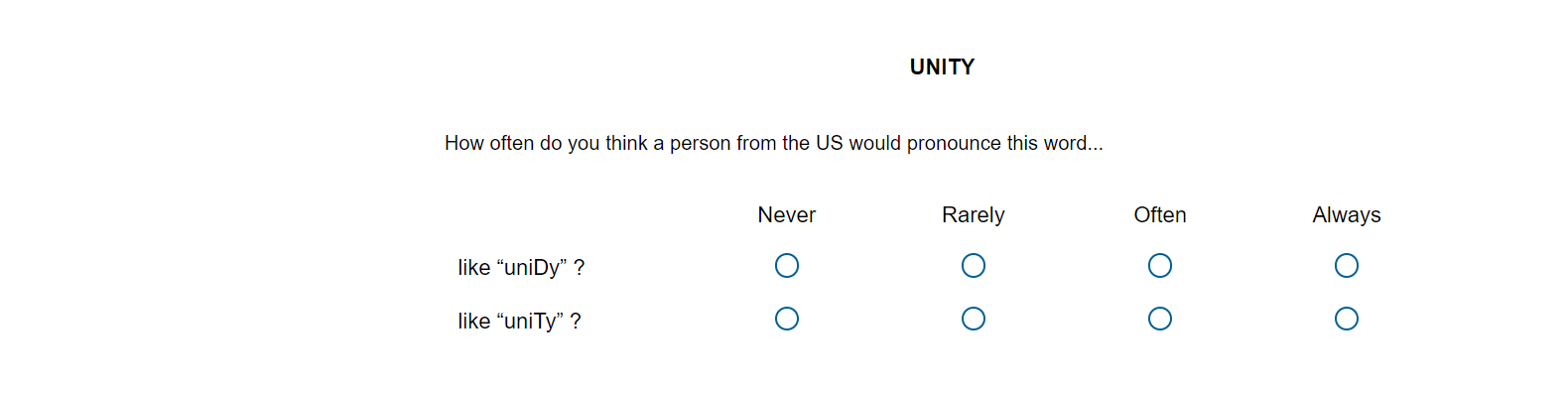 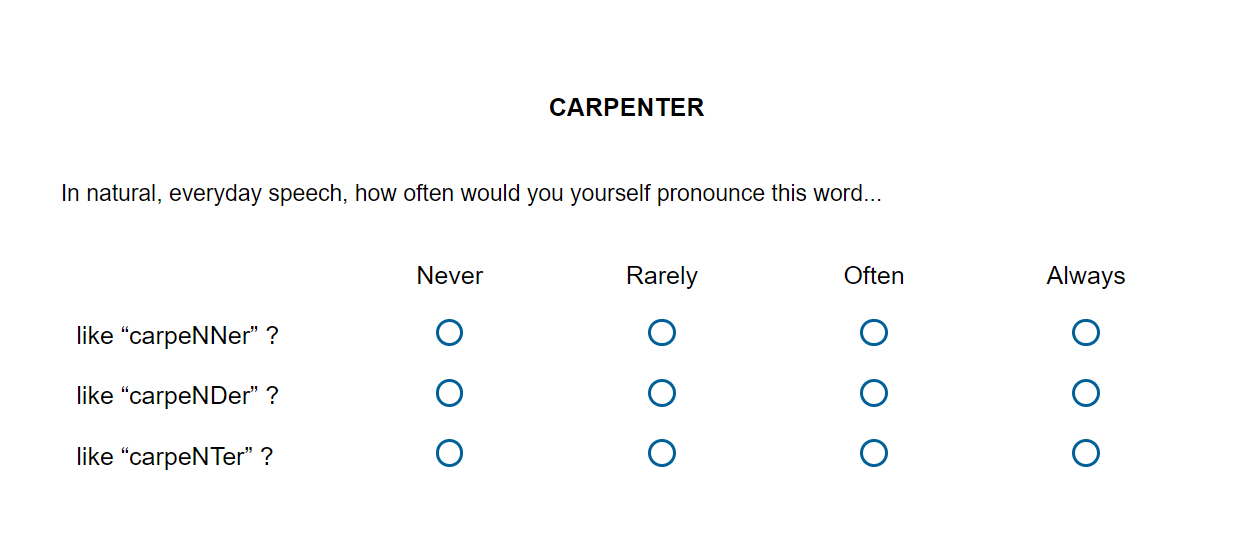 Appendix C: /t/-Flapping conditions in AmE
Applies in V1_V2 where V2 is unstressed.
 V1 may have:

primary stress:	bú[ɾ]er		(obligatory)
secondary stress:	ínnovà[ɾ]ive		(obligatory)
no stress:	imágina[ɾ]ive	(optional)

Blocked if V2 has stress:	po[t]éntial	


(Eddington & Elzinga 2008; Zue & Laferriere 1979; Haugen 1938)
46
[Speaker Notes: AmE varieties are more strongly associated with /t/-flapping whose phonological conditioning is complex (Vaux 2000)]
Appendix C: /t/-Flapping conditions in AmE
Some sonorants may intervene between V1 and /t/:
/n ɹ/ may intervene:	hu[ɾ̃]er par[ɾ]y	
/m l ŋ/ may not:		symp[t]om fil[t]er Washing[t]on

(Hannisdal 2021; Vaux 2000; Zue & Laferriere 1979; Haugen 1938) 

Morpheme-internally V2 must be a reduced vowel:
Reduced:	atom	[ˈæɾəm]
Full:		latex	[ˈleɪtɛks]

(Eddington & Elzinga 2008; De Jong 1998)
47
Appendix C: /t/-Flapping conditions in AmE
Words with /nt/ clusters fall into two categories:

Most are realised with [ɾ̃]:	twe[ɾ̃]y pai[ɾ̃]ing

Lexically arbitrary grouprealised with [nɾ]:	carpe[nɾ]er seve[nɾ]y ni[nɾ]y 

(Hannisdal 2021; Vaux 2000)
48